The Wisdom of Practice
Imagine you are in the classroom of a highly effective teacher:
What would you see?
What would you hear?
What would the students be doing or saying?
Individually, write one idea per post-it note.
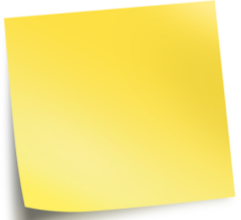 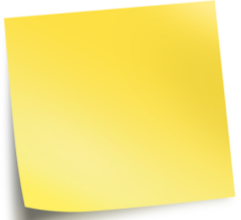 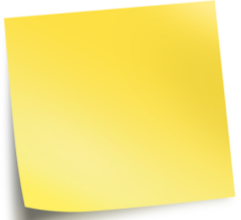 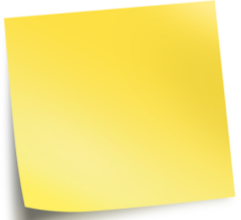 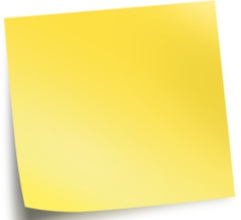 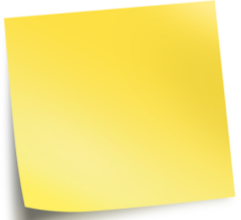 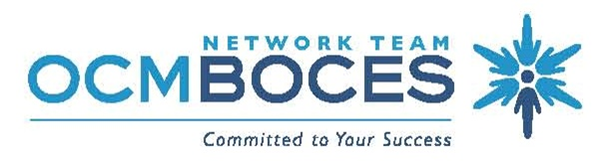 1
[Speaker Notes: NOTES]
The Wisdom of Practice
As a table group, arrange the sticky notes in a way that makes sense, grouping similar ideas together.
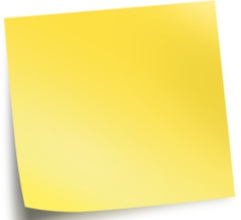 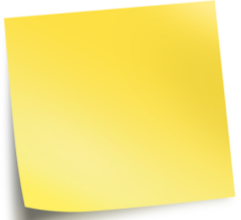 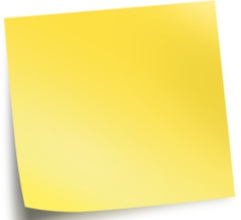 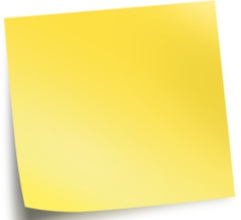 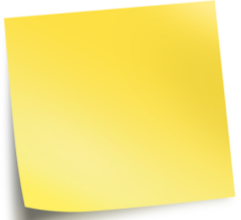 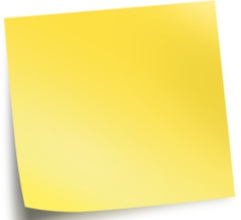 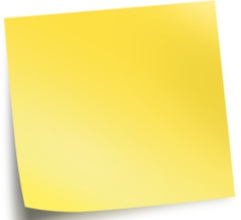 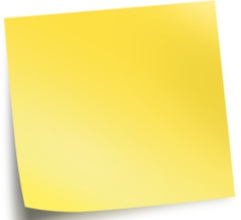 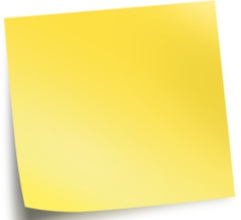 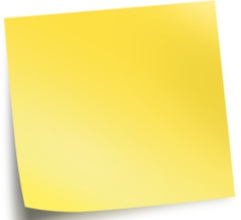 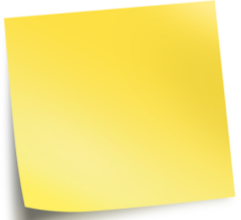 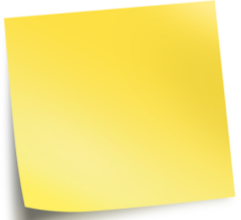 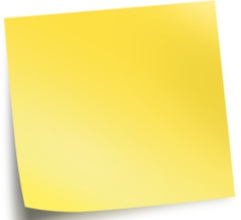 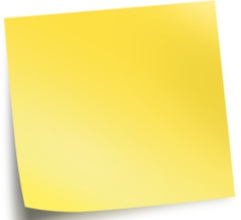 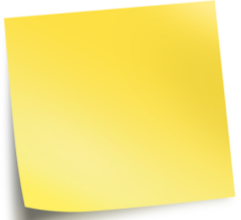 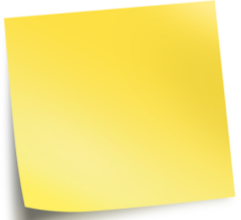 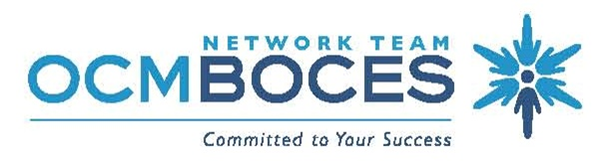 2
[Speaker Notes: Need for a common languages. Even thought we had a convergent sense of what should be occurring in a classroom, we all have different descriptors and ways of talking about it]
NYS Teaching Standards
Draw the pie on chart paper. 

Label the slices.

Now stick the sticky notes in the slice of the pie in which they belong
Standard 7
Professional Growth
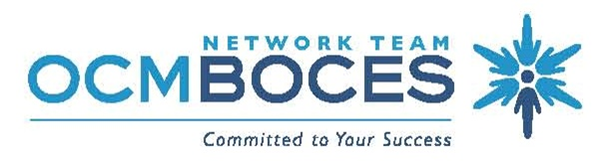 [Speaker Notes: NOTES]
Planning & Preparation
Standard 1: Knowledge of Students & Student Learning
Knowledge of child development
Knowledge of research…
Knowledge of diverse learning needs
Knowledge of individual students
Knowledge of economic, social
Knowledge of technological literacy…
4
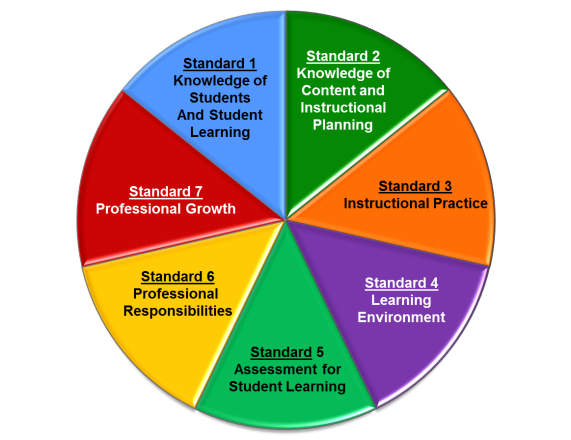 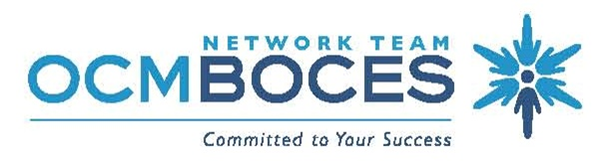 [Speaker Notes: NOTES]
Planning & Preparation
Standard 2: Knowledge of Content & Instructional Planning
Knowledge of content…
Connect concepts across disciplines…
Uses a broad range of instructional strategies
Establishes goals & expectations
Designs instruction
Evaluate / utilize resources
5
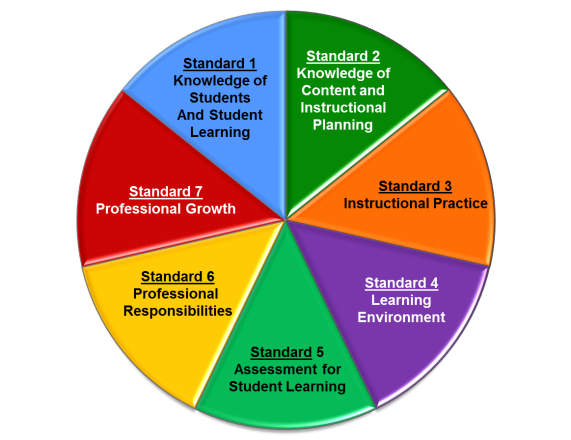 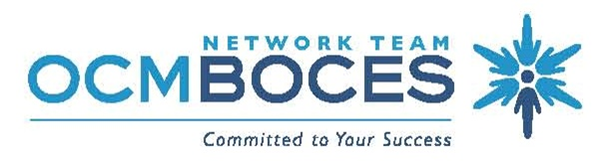 [Speaker Notes: NOTES]
Instruction
Standard 3: Instructional Practice
Research-based practices
Communicates clearly…
High expectations…
Variety of instructional… to engage student
Engage students in multi-disciplinary skills
Monitor and assess progress
6
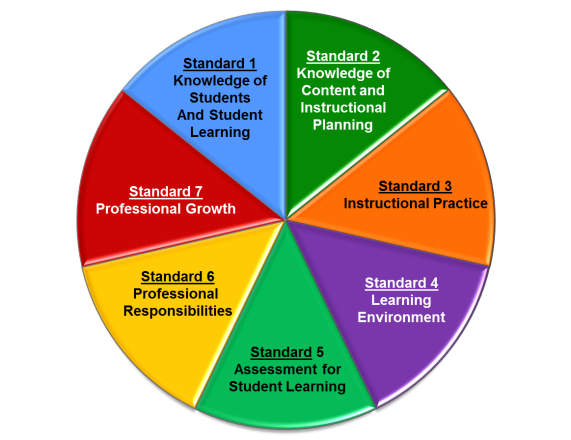 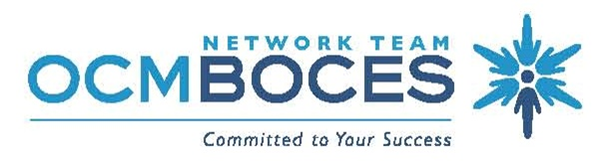 [Speaker Notes: NOTES]
Observation
Standard 4: The Learning Environment
Creates a respectful, safe and supportive environment
Creates an intellectually stimulating environment
Manages the learning environment
Organize and utilize available resources (e.g. physical space, time, technology…)
7
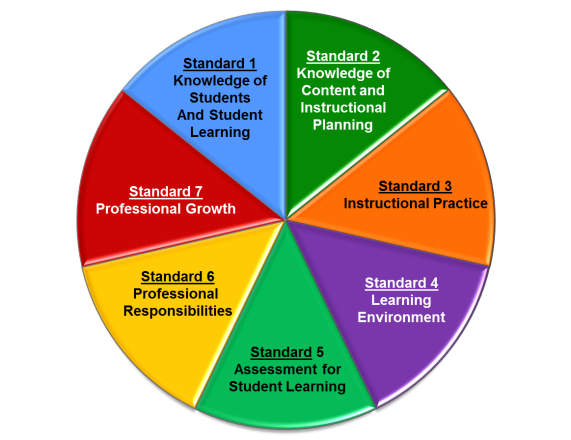 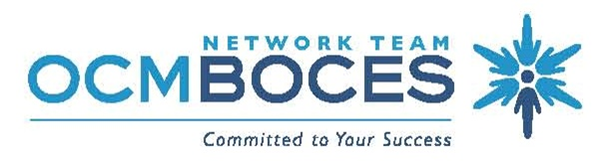 [Speaker Notes: NOTES]
Observation
Standard 5: Assessment for Student Learning
Range of assessment tools
Understand, analyze, use data for differentiation*
Communicates assessment system*
Reflect upon assessment system and adjust*
Prepare students for assessments

			* - assessed through “multiple measures”
8
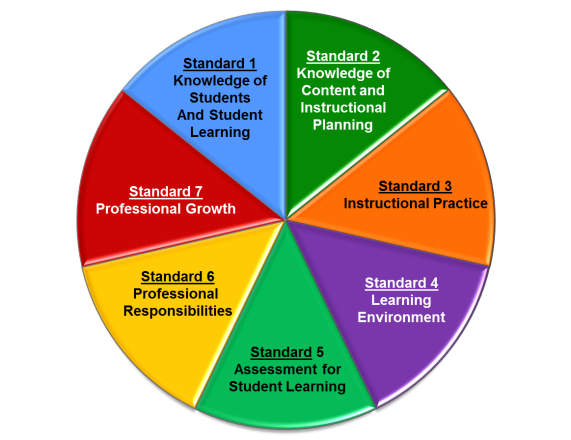 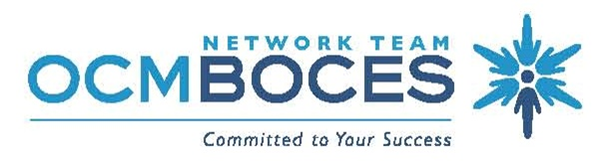 [Speaker Notes: NOTES]
Professional Responsibilities
Standard 6: Professional Responsibilities
Upholds standards and policies
Collaborate with colleagues
Communicate & collaborate with families
Perform non-instructional duties
Complies with laws and polices
9
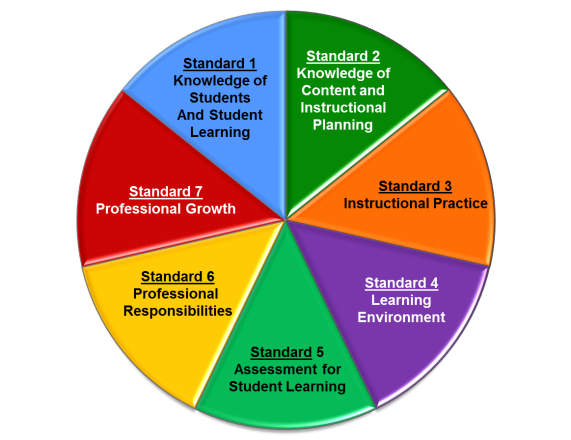 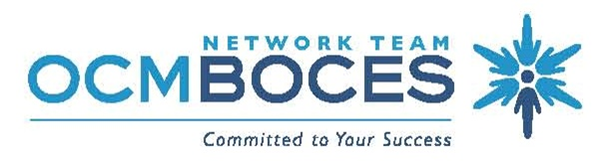 [Speaker Notes: NOTES]
Professional Responsibilities
Standard 7: Professional Growth
Reflect on practice
Set goals for professional development
Communicate and collaborate to improve practice
Remain current in knowledge of content and pedagogy
10
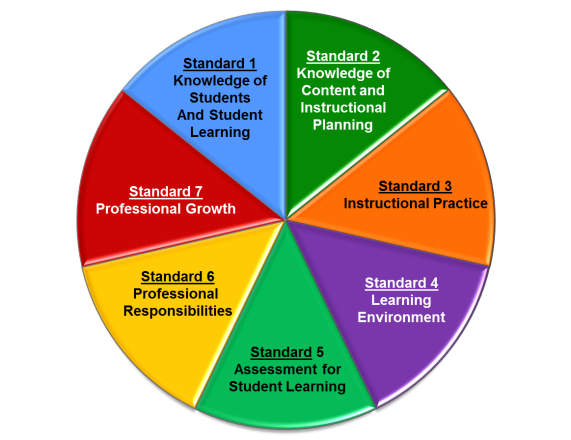 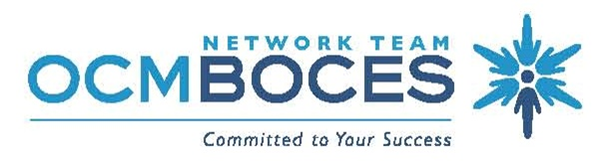 [Speaker Notes: NOTES]
NYS Teaching Standards
Using the placemat for the NYSED Teaching Framework, re-sort your table’s post-it notes as appropriate to the standard, element and indicator
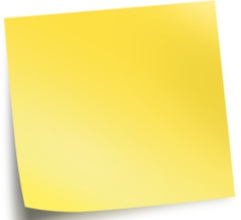 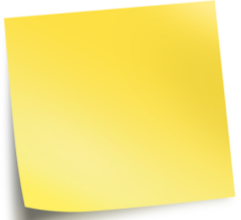 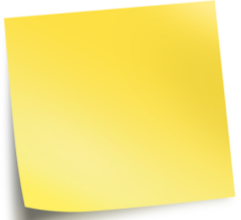 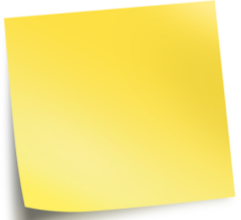 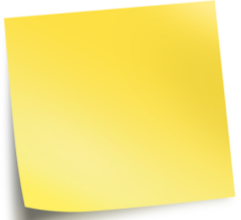 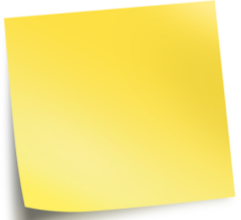 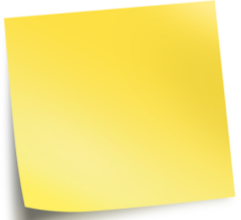 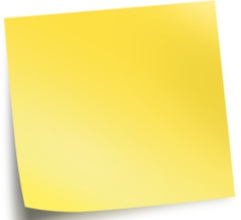 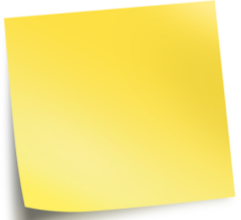 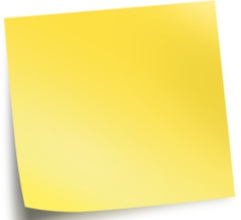 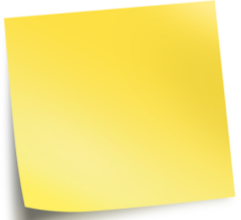 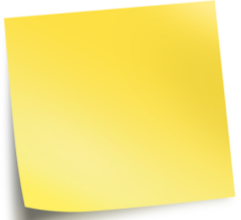 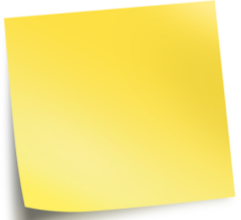 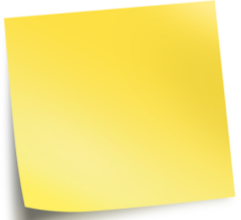 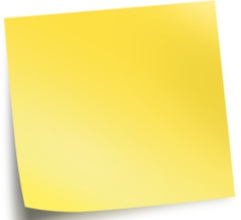 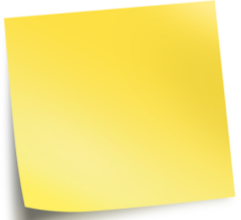 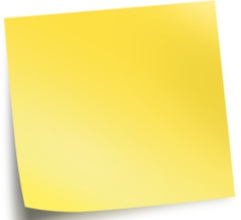 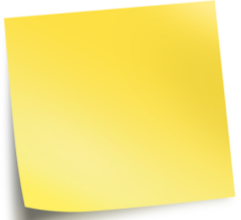 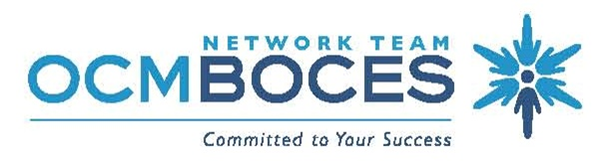 11
[Speaker Notes: NOTES]
NYS Teaching Standards
Knowledge of Students & Student Learning

Element 1.1 Demonstrate knowledge of child and adolescent development including cognitive, language, social, emotional, and physical developmental levels. 

A) Describes developmental characteristics of students
Standards
Summary statements
12
Elements
Indicators
With rubrics
[Speaker Notes: NOTES]
NYS Teaching Standards
Common Themes across the Elements
Upholds standards and policies
Equity
Cultural competence
High expectations
Developmental appropriateness
A focus on individuals, including those with special needs
Appropriate use of technology
Student assumption of responsibility
13
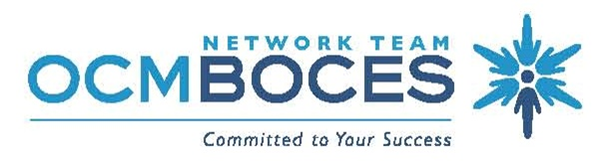 [Speaker Notes: NOTES]